PORT HOUSTON
RFP-1722 Purchase of Three Dockside Electric Container Cranes for Wharf 6 at Bayport Container Terminal
Paulo Soares
Sr. Director, MaintenanceJanuary 6, 2021 @ 9 A.M.
[Speaker Notes: Welcome, thank you for being here today.

Introduce yourself]
Agenda
Pre-Proposal Conference House Rules
Port Commission
Procurement Services
Scope
Q/A
[Speaker Notes: This is not a “Lift and Shift” but rather an effort to “lift and standardize our business  processes and remove the “People Interrupt” (ie. The manual intervention in a standard workflow).]
Pre-Proposal Conference House Rules
Attendees will begin the meeting in listen-only mode.
There will be a Q&A session at the end of today’s presentation.
If you have any questions during the presentation, you may submit your Questions through the WebEx chat feature and they will be addressed at the end of the presentation.
This session is being recorded and will be posted on the BuySpeed homepage under “Pre-Bid/Proposal Conference Information.”
[Speaker Notes: This is not a “Lift and Shift” but rather an effort to “lift and standardize our business  processes and remove the “People Interrupt” (ie. The manual intervention in a standard workflow).]
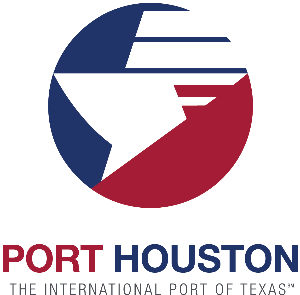 Port Commission
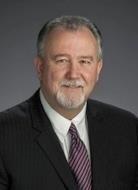 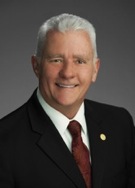 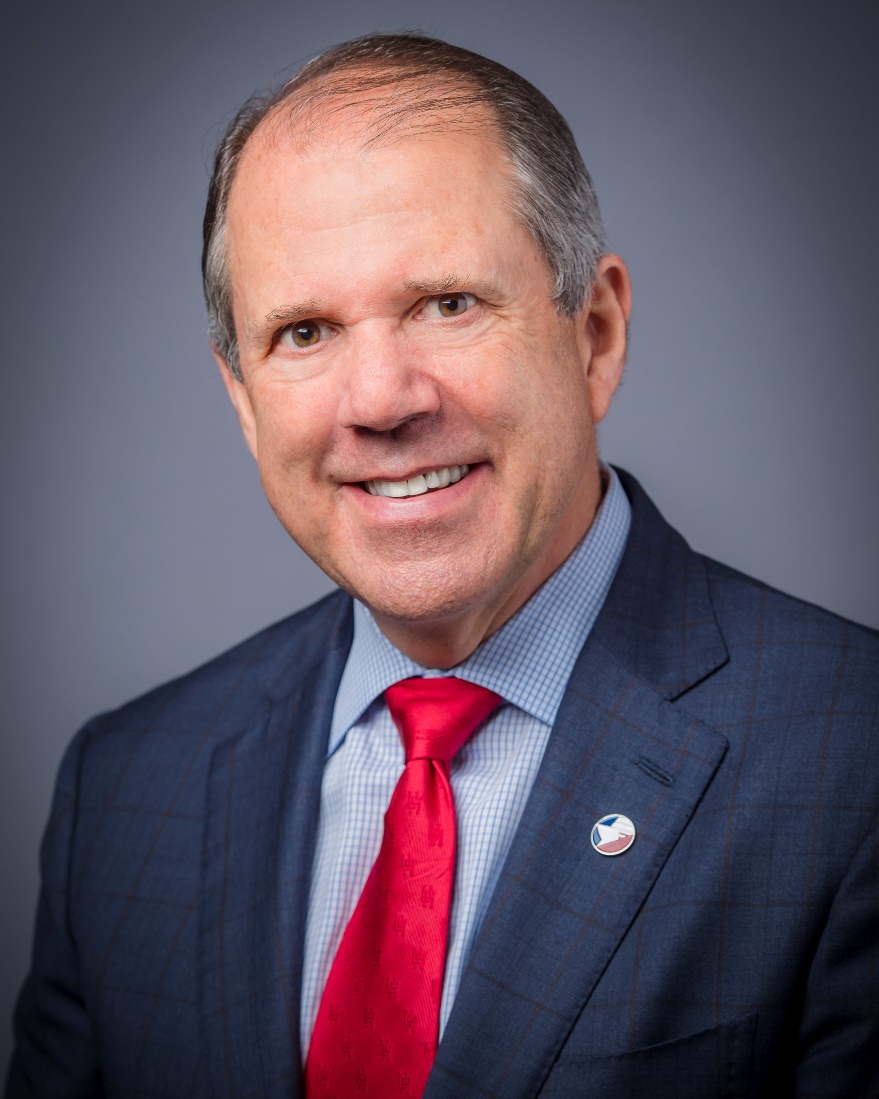 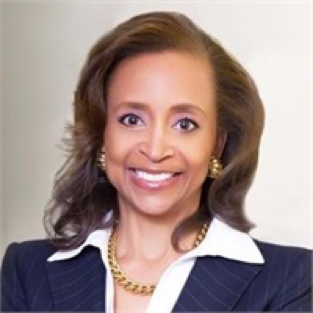 Stephen H. DonCarlos
Dean E. Corgey
Cheryl D. Creuzot
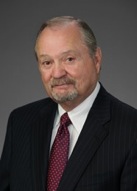 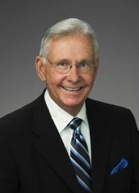 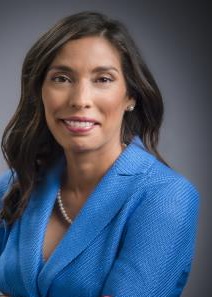 Rick Campos
Chairman
Wendy Montoya 
Cloonan
Roy D. Mease
Clyde Fitzgerald
WELCOME MESSAGE  |  2
Port Houston:
Procurement  	Services
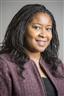 Tanika Chukwumerije,  Manager Contract
[Speaker Notes: Welcome, thank you for being here today.

Introduce yourself]
Procurement
No Contact Period-No communication between interested vendors and PHA staff during the active period
Technical questions should be submitted via BuySpeed
Proposal submittal questions should be submitted to: procurement@porthouston.com 
Responses are due no later than 11 a.m. on 3/17/2021
Proposals must be submitted electronically via email to: 
   procurementproposals@porthouston.com 
Anticipated award date: TBD
Procurement (Cont.d)
Evaluation Criteria
The Port Commission will award the contract to the Respondent whose Response provides the best value in consideration of the evaluation factors set forth below.
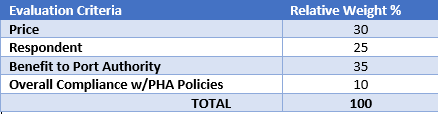 Procurement (Cont.d)
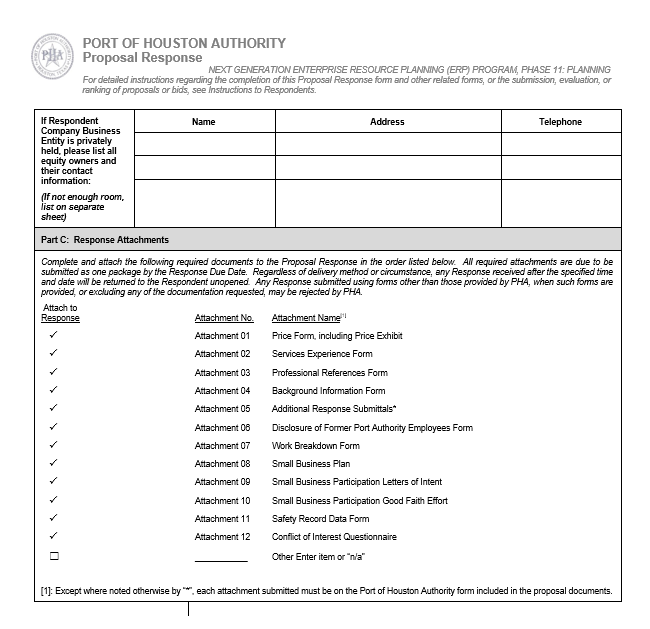 Proposal Response form:
(Page 17 of solicitation)

Page 2 of the Proposal Response 
  Form– Required Attachments
Port Houston:
MAINTENANCE 	ADMINISTRATION
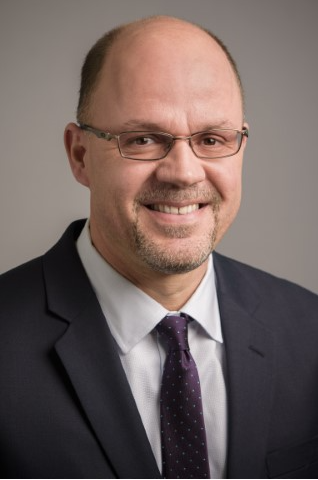 Paulo Soares
Director, Maintenance
[Speaker Notes: Introduce yourself]
Scope Details
The Port of Houston Authority is seeking proposals for design, fabrication, assembly and delivery of three dockside electric container cranes to PHA’s Bayport Container Terminal. 

Installation, endurance testing, commissioning and training of PHA Maintenance personnel and ILA operators are also part of the scope for this turn-key project. 

Wharf No. 6, where these cranes will be offloaded, hasn’t been constructed yet. Construction contract should be awarded by February 2021.
Scope Details (continued)
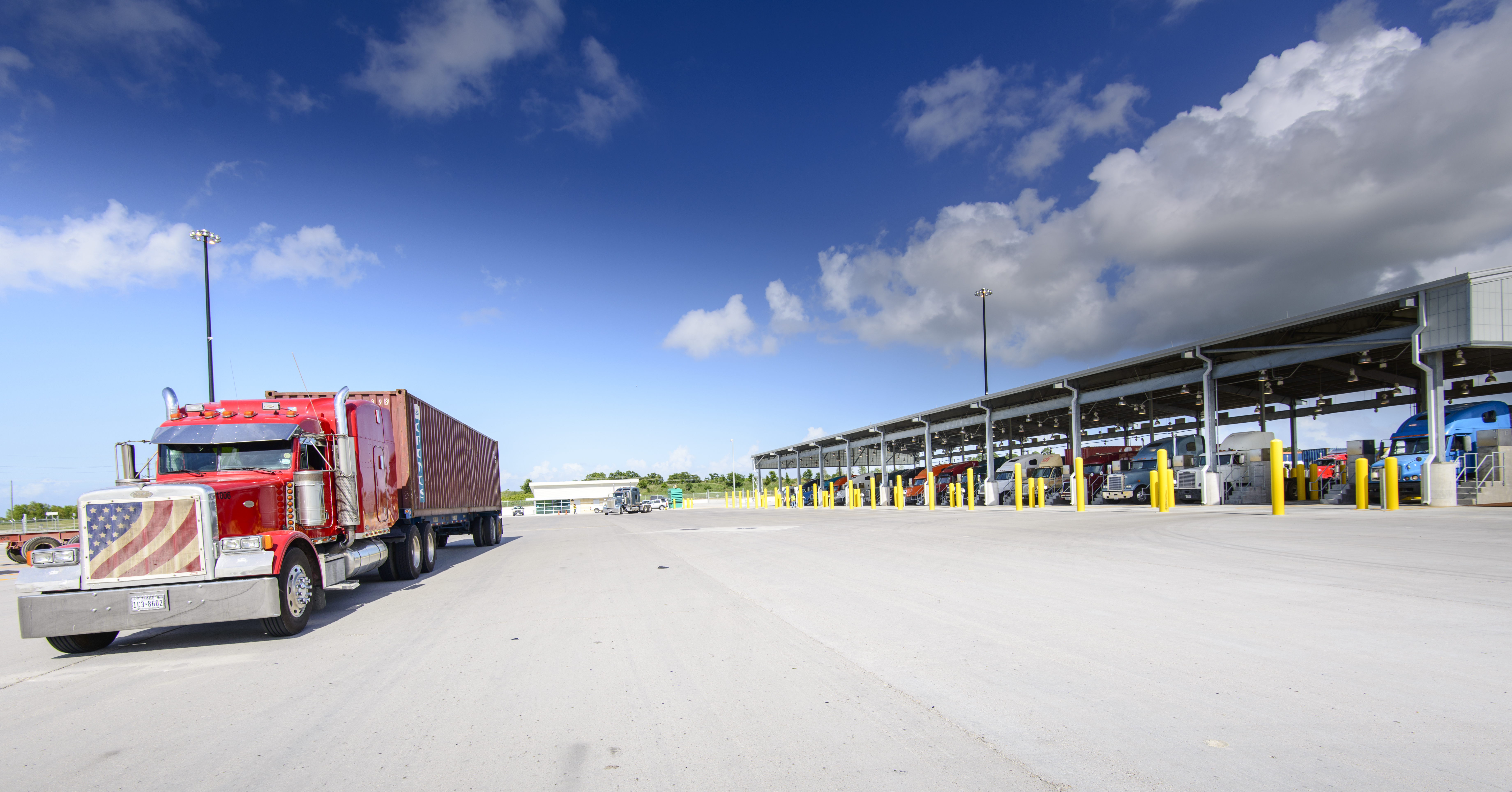 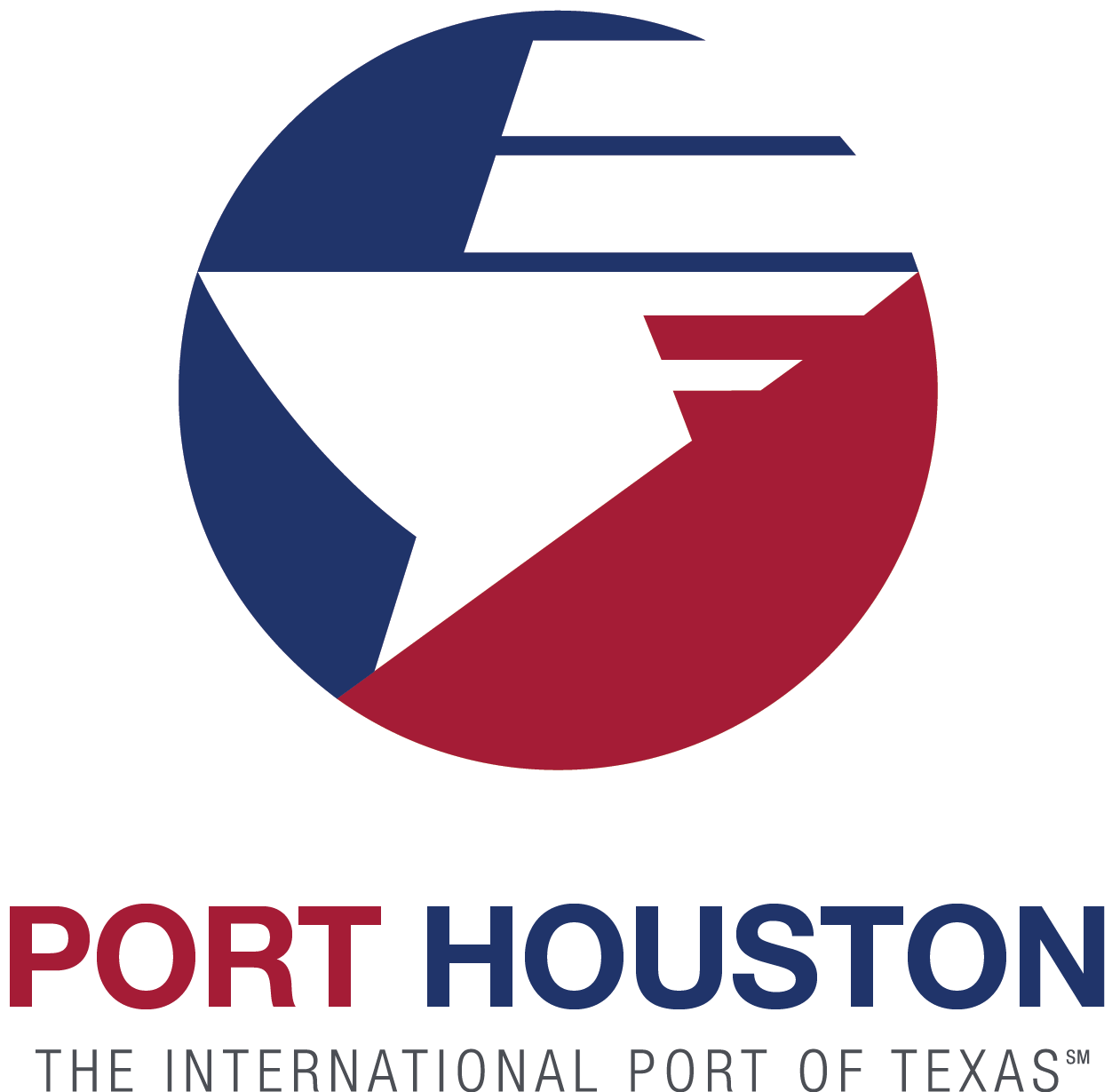 Port Houston

Paulo Soares
Sr. Director, Maintenance 















www.porthouston.com